Cybersecurity Framework 2.0 and the Migration to Post-Quantum Cryptography Project
Bill Newhouse –NCCoE Cybersecurity Engineer
william.newhouse@nist.gov

March 11, 2025
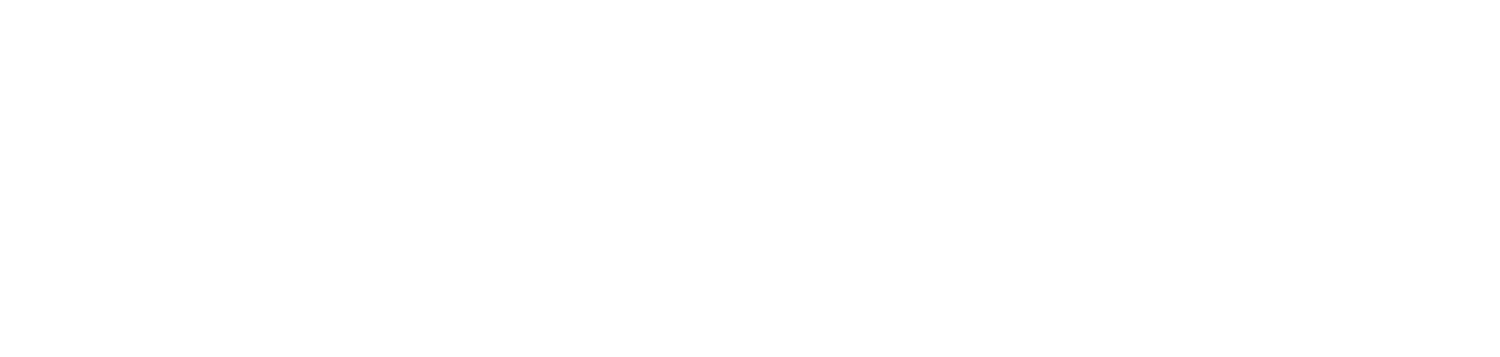 Cybersecurity Framework (CSF) 2.0
Implementation Examples
Informative References
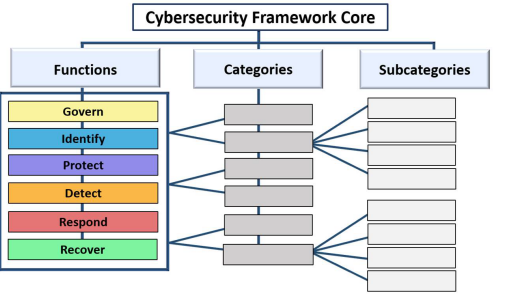 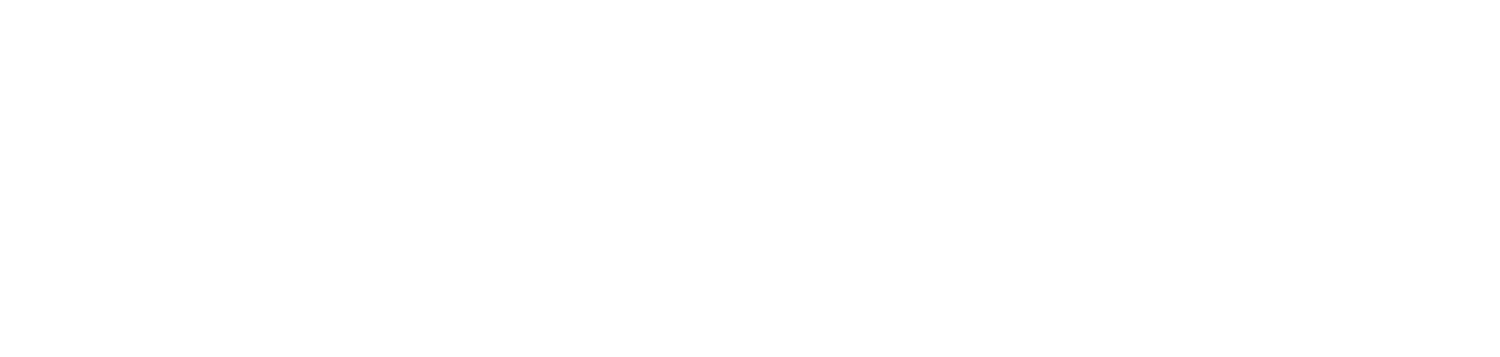 Data centric Cryptorisk management approach
Governance
Technology 
Supply Chains
Regulations
Mandates
Threats
Standards
1
Processes
Partner Ecosystem
People (roles/responsibilities)
Business Requirements
Local Policies
(Modernization)
Management Tools
Risk Management
Data (Assets)
4
2
3
Code
Information Repository
5
Data
Mitigation
Libraries
Crypto
Risk Analysis Prioritization Engine
Applications
Vulnerability
Files
Migration
Assets
Monitoring
Dashboards
Reports
Measurements/Metrics
Protocols
Log
Systems
Zero Trust
…
…
Crypto-Agility